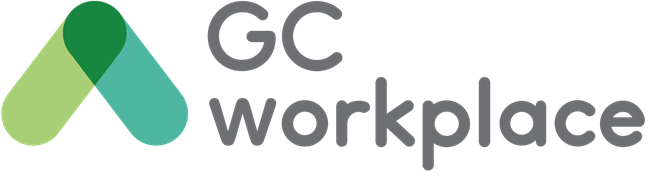 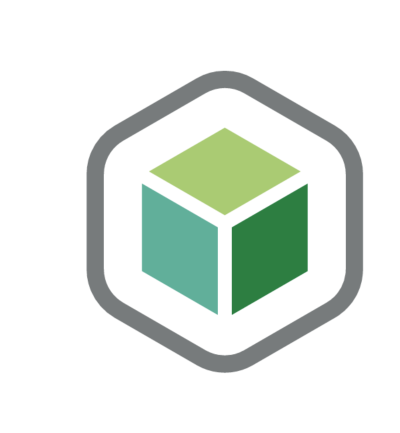 CM Strategy
Coming soon!
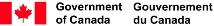 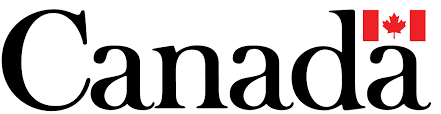